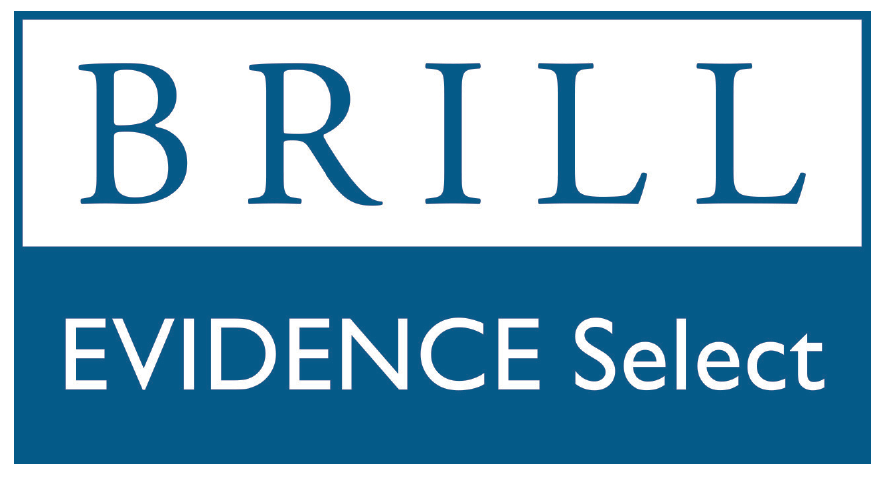 Brill Evidence Select: A New Evidence-Based Acquisition (EBA) Model for eBooks
[Speaker Notes: модель продажы электронных книг „доказательства на основе приобретения” или EBA для коротких

В 2018 году Брилл подключил собственны EBA модель который называется Brill Evidence Select. но это точно модель, который мы называем eba]
What is EBA?
EBA = Evidence-Based Acquisition.




Part subscription: It includes 12 months’ access to all ebooks (or a customised selection of ebooks)
Part purchase: At the end of the 12 months, the libraryreviews its usage statistics (the evidence)and chooses which titles to acquire withperpetual access, up to the value of theupfront fee (like using a ‘voucher’)
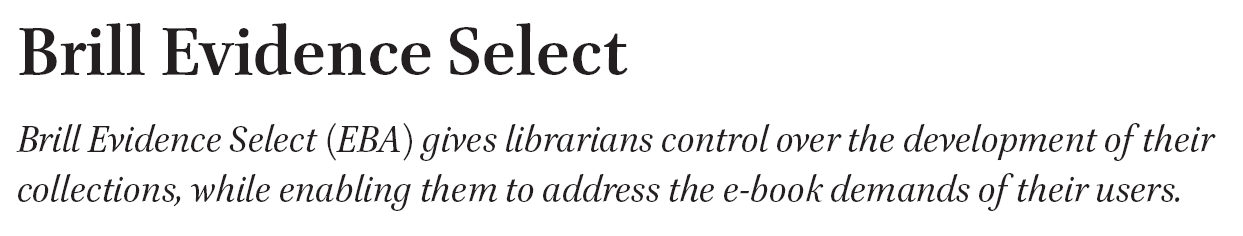 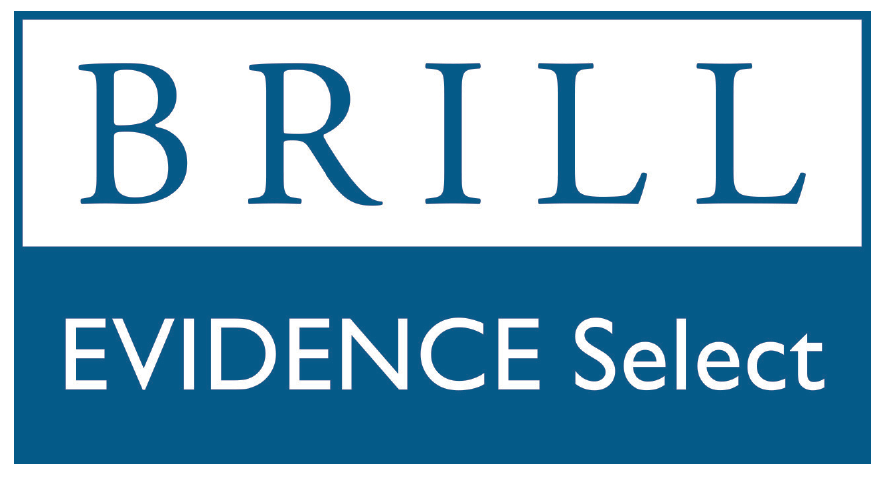 [Speaker Notes: Вы можете быть знакомы с Evidence- Based Acquistion  – но для тех, кто не слышал несколько слов о том, как это функционирует.  Есть 2 части концепции: 
во-первых, это часть подписки - нaдo внести депозит и  затем библиотека получает 12 месячный доступ либо до всех либо до Тематических коллекции электронных книг.  Во-вторых, это часть покупки – в конце 12 месяцев, Библиотека рассматривает статистику использования, а затем выбирает титулы, которые станут частей своей коллекции. Библиотека выбирает названия до значения вклада -это как ваучер]
What is EBA?
Pricing
 Fee paid up-front, then used as a ‘voucher’ for ebook purchasing at the conclusion of the 12-month period.The price of the fee itself is usually based on fixed price tiers. The price tiers can be based around specific subjects chosen and/or specific copyright years chosen.
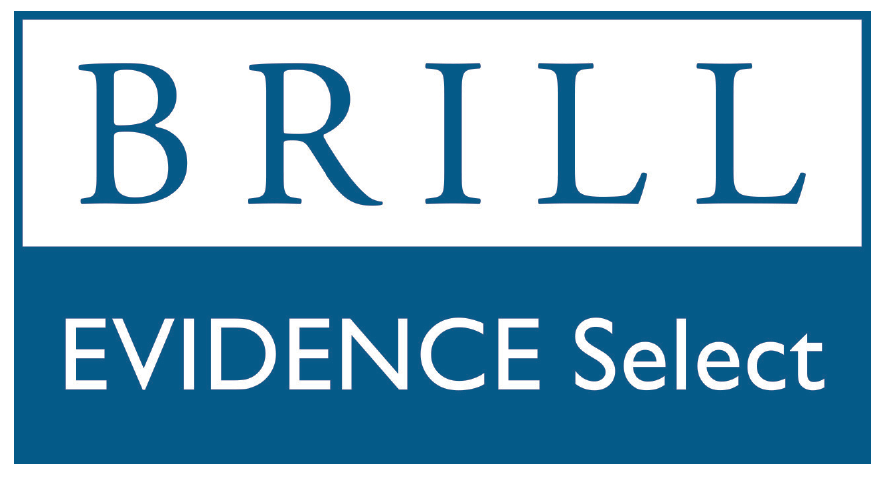 [Speaker Notes: Стоимость зависит от того, какое библиотека хочет получить доступ- либо весь спектр книг или отдельные предметные коллекцие.  
Это также возможноограничить выбор в год издания]
How does EBA work?
Before:
License agreement signed
Invoice raised; paid up-front
MARC records provided.
During:
Unlimited concurrent access to the content, including all new frontlist titles as applicable
MARC updates provided for new releases (monthly)
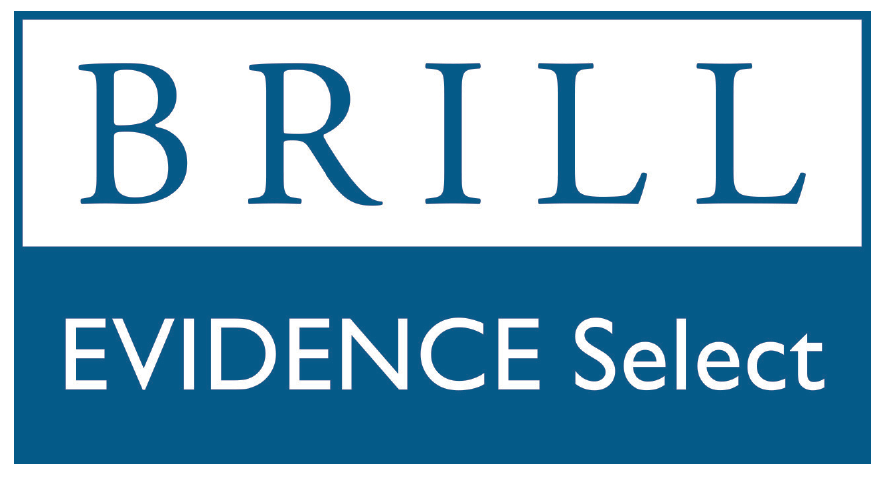 [Speaker Notes: Как в любой транзакции для цифровых продаж, сначала нaдo подписать лицензионное соглашение, затем заплатить депозит.  Тогда MARC записи предоставляются.  Неограниченное количество одновременного доступа включяются.  По мере добавления новых названий в течение 12-месячного периода MARC записи направляются]
How does EBA work?
After:
COUNTER report provided to the library in order to analyse usage during the 12-month period
Library to decide which titles they would like to acquire with perpetual access, up to the value of the paid EBA fee
Decisions are usually made within 30–60 days of the EBA period ending
Titles charged at as then list prices
Selection to be made from content in the EBA programme
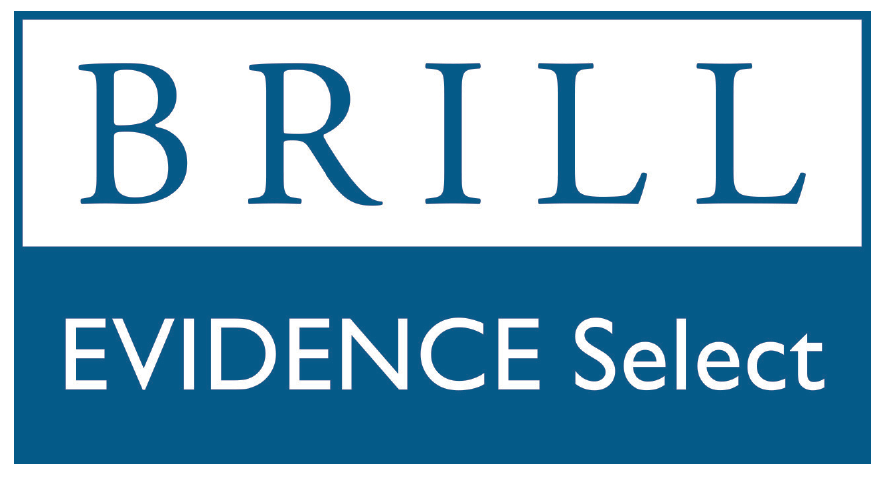 [Speaker Notes: После 12-месячного периода библиотека получить окончательный докладCOUNTER, так использования могут быть проанализированы.  Затем библиотека решает которые титулы держать  Навсегда - до значения депозита EBA.]
“EBA just works”
EBA is the solution for:
Libraries who want fixed, predictable costs for ebook expenditure from year to year = budget control
Libraries who want to offer instant access to the maximum pool of titles – and the maximum convenience – for their users
Libraries which want to allow their patrons to help shape the collection, but with the librarians still having control
[Speaker Notes: EBA идеально подходит для библиотек потому что это легко предсказать и бюджетировать стоимость.  Это хороший способ предложить мгновенный доступ к большой Коллекции книг.  Модель позволяет читателям библиотеки определить какие книги являются наиболее привлекательными по использовании и затем позволяет библиотекарь иметь Последнее слово]
Brill Evidence Select: What’s included?
For the Whole Collection:  11.000+ titles
Disciplines




Imprints: Includes all imprints
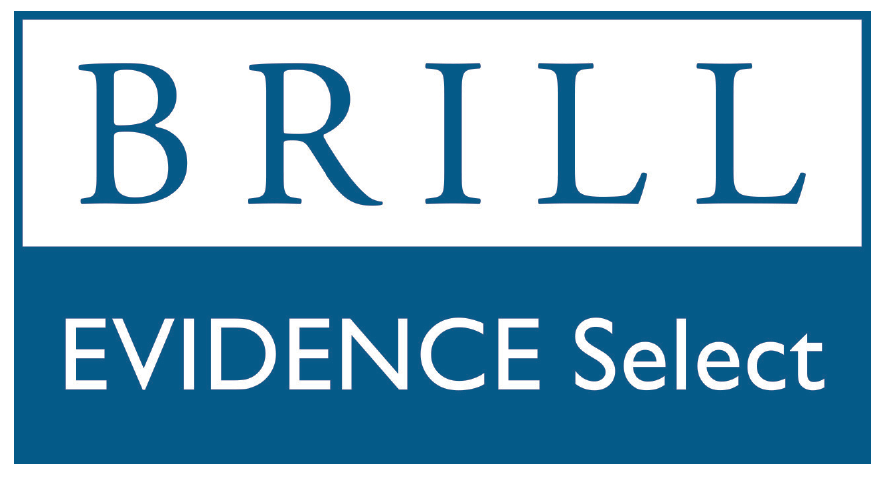 [Speaker Notes: что может быть включено в EBA Brilla? Если вы выберете всю коллекцю, библиотека будет иметь доступ к более чем 11 000 названий.  Или вы можете выбрать из 15 предметных коллекций или из ряда специальных коллекций]
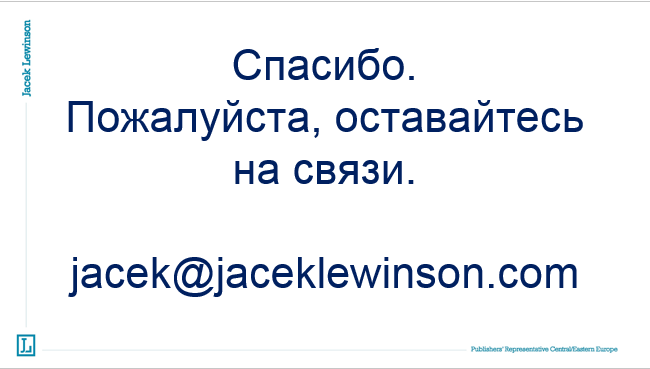 Bezi Publishing Services ‑ October/November 2013